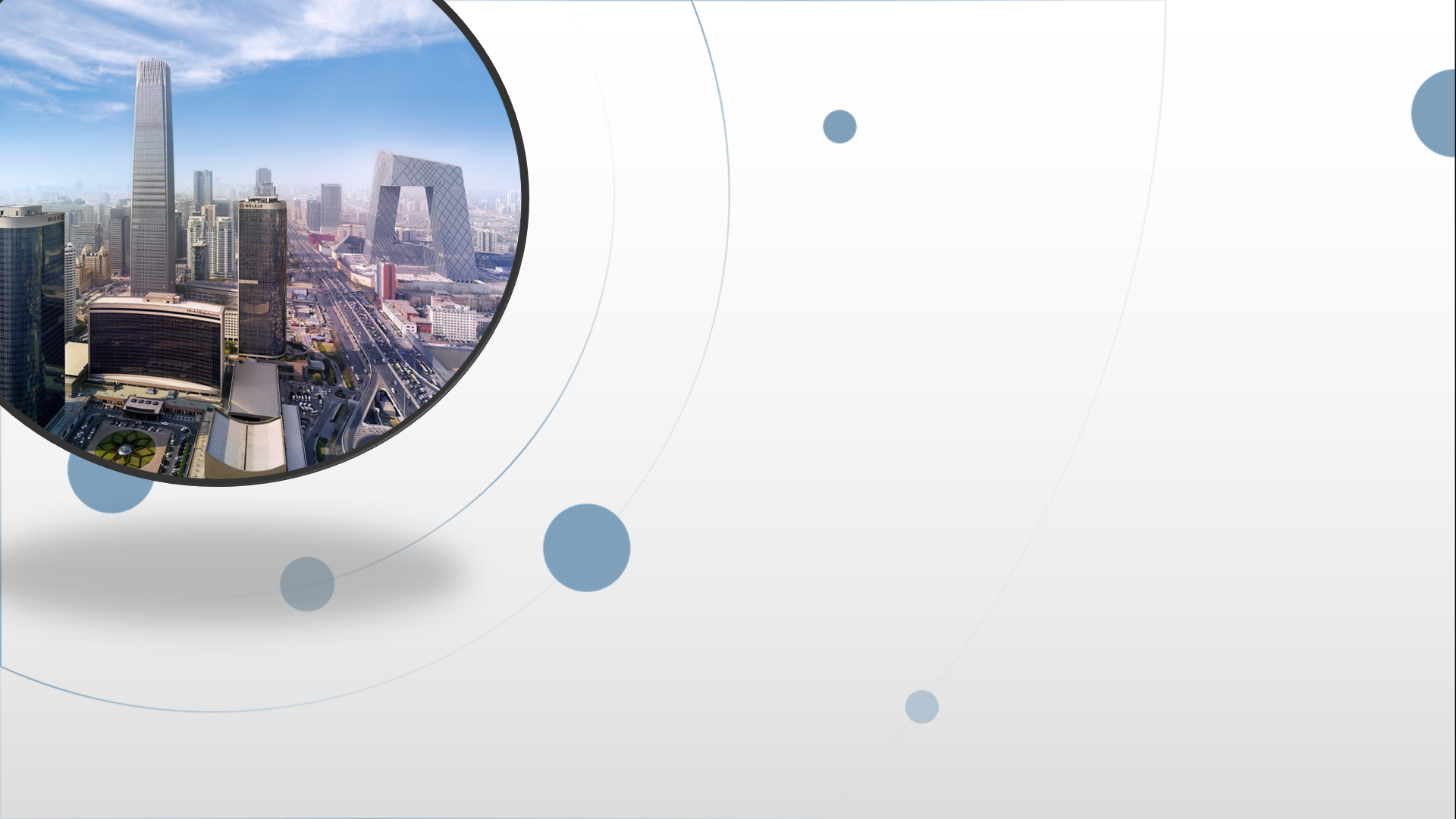 朝阳区同步教学课程 · 高二（上）
化学 第2课时
热化学方程式
清华附中朝阳学校  马洪武
物质变化
点燃
H2  +  Cl2          2HCl
（化学方程式）
伴随
化学反应
能量变化
H2(g) + Cl2(g)          2HCl(g)    ΔH ＝－184.6 kJ/mol
（热化学方程式）
热化学方程式：表明反应所释放或吸收的热量的化学方程式。
H2(g) + －O2(g)        H2O(g)      ΔH ＝－241.8 kJ/mol
H2(g) + －O2(g)        H2O(l)       ΔH ＝－285.8 kJ/mol
1
2
1
2
二、热化学方程式
物质变化
能量变化
H2(g) + Cl2(g)        2HCl(g)        ΔH ＝－184.6 kJ/mol
单位
数值
符号
状态
条件
化学计量数
H2(g) + －O2(g)        H2O(g)      ΔH ＝－241.8 kJ/mol
H2(g) + －O2(g)        H2O(l)       ΔH ＝－285.8 kJ/mol
1
2
1
2
能量变化
物质变化
单位
状态
条件
数值
化学计量数
符号
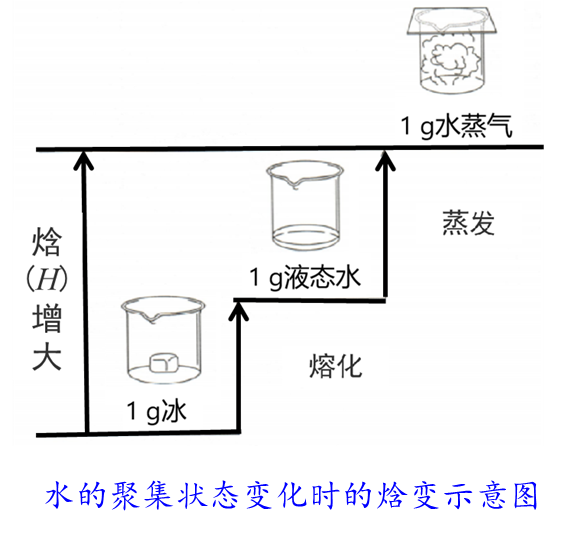 必须标注，固体(s)、液体(l)、气体(g)、溶液(aq)
总能量
I2(g) + H2(g)         2HI(g)     ΔH1＝－9.48 kJ/mol 
I2(s) + H2(g)          2HI(g)     ΔH2＝＋26.48 kJ/mol
①②
H2(g)＋I2(g)
ΔH1 ＝－9.48 kJ/mol
2HI(g)
ΔH2 ＝＋26.48 kJ/mol
H2(g)＋I2(s)
H2(g) + －O2(g)        H2O(g)      ΔH ＝－241.8 kJ/mol
1
2
能量变化
物质变化
单位
状态
条件
数值
化学计量数
符号
指明反应时的温度和压强，25 ℃、101 kPa可以不注明
H2(g) + －O2(g)        H2O(g)      ΔH ＝－241.8 kJ/mol
1
2
能量变化
物质变化
单位
状态
条件
数值
化学计量数
符号
不表示微粒数，仅表示物质的量，可以是整数，也可以是分数。
H2(g) + －O2(g)        H2O(g)      ΔH ＝－241.8 kJ/mol
1
2
能量变化
物质变化
单位
状态
条件
数值
化学计量数
符号
“＋”为吸热反应，“－”为放热反应
H2(g) + －O2(g)        H2O(g)      ΔH ＝－241.8 kJ/mol
H2(g) + －O2(g)        H2O(g)      ΔH1＝－241.8 kJ/mol
1
2
1
2
能量变化
物质变化
单位
状态
条件
数值
化学计量数
符号
2H2(g) + O2(g)        2H2O(g)      ΔH2＝－483.6 kJ/mol
数值与化学计量数相对应
①②
H2(g) + －O2(g)        H2O(g)      ΔH ＝－241.8 kJ/mol
H2(g) + －O2(g)        H2O(g)      ΔH1＝－241.8 kJ/mol
1
2
1
2
能量变化
物质变化
单位
状态
条件
数值
化学计量数
符号
2H2(g) + O2(g)        2H2O(g)      ΔH2＝－483.6 kJ/mol
mol－1表示每摩尔反应
①②
整理与提升
遵循
物质变化
质量守恒定律
化学反应
伴随
遵循
能量守恒定律
能量变化
键能计算
定量
定性
反应体系吸收或
放出热量的多少
体系是吸热(ΔH＞0)还是放热 (ΔH＜0)
实验测定
整理与提升
遵循
物质变化
质量守恒定律
热化学方程式
（先正确书写化学方程式，再计算ΔH ）
(状态、化学计量数、符号、数值对应……)
表示
伴随
遵循
能量守恒定律
能量变化
键能估算
定量
定性
反应体系吸收或
放出热量的多少
体系是吸热(ΔH＞0)还是放热 (ΔH＜0)
实验测定
Cu(s) +－O2(g)        CuO(s)      ΔH ＝－157.3 kJ/mol
1
2
反馈练习
1．依据事实，写出下列反应的热化学方程式。
（1）1mol Cu(s)与适量O2(g)反应生成CuO(s)，放出157.3 kJ的热量。
C(s) + H2O(g)        CO(g) + H2(g)     ΔH ＝＋131.5 kJ/mol
（2）1mol C(s)与适量H2O(g)反应生成CO(g)和H2(g)，吸收131.5 kJ的热量。
反馈练习
2．已知：
（1）1mol N2(g)中的化学键断裂时需要吸收946 kJ的热量。
（2）1mol O2(g)中的化学键断裂时需要吸收498 kJ的热量。
（3）1mol NO(g)中的化学键形成时要释放632 kJ的热量。
试写出N2(g)与O2(g)反应生成NO(g)的热化学方程式。
N2(g) + O2(g)       2NO(g)
ΔH ＝946 kJ/mol＋498 kJ/mol－2×632 kJ/mol
＝＋180 kJ/mol
反馈练习
2．已知：
（1）1mol N2(g)中的化学键断裂时需要吸收946 kJ的热量。
（2）1mol O2(g)中的化学键断裂时需要吸收498 kJ的热量。
（3）1mol NO(g)中的化学键形成时要释放632 kJ的热量。
试写出N2(g)与O2(g)反应生成NO(g)的热化学方程式。
N2(g) + O2(g)        2NO(g)
ΔH ＝＋180 kJ/mol
反馈练习
3．有同学认为，下列两个反应的ΔH 相同，这种说法是否正确，为什么？
①②
ΔH1
CO(g) +－O2(g)        CO2(g)
1
2
ΔH2
2CO(g) + O2(g)        2CO2(g)
不正确，ΔH1＝2ΔH2。
反馈练习
4．在相同温度下，下列反应①和②的ΔH是否相同？为什么？
ΔH1
ΔH2
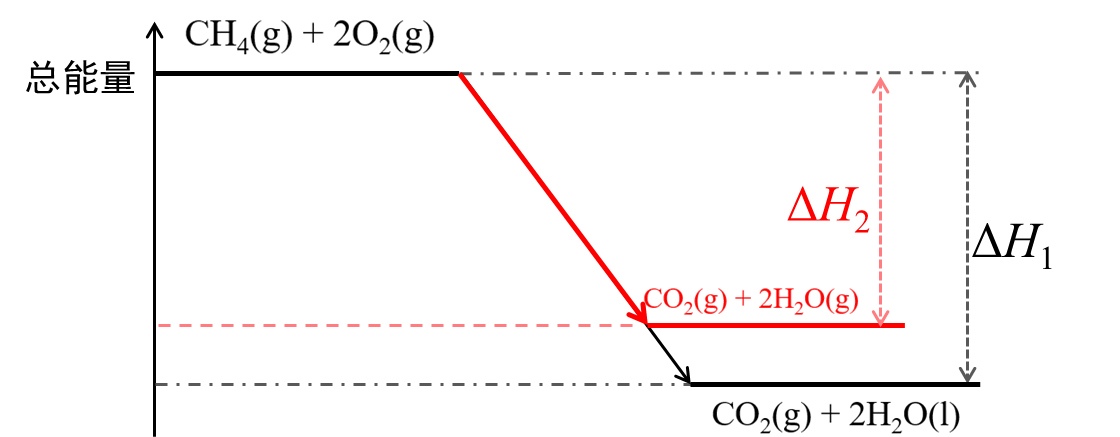 ① CH4(g) + 2O2(g)        CO2(g) + 2H2O(l)
② CH4(g) + 2O2(g)        CO2(g) + 2H2O(g)
反应①放热更多
ΔH1＜ΔH2＜0
反馈练习
5．在相同条件下，下列反应①和②的ΔH几乎相同，为什么？
ΔH1
ΔH2
（注：C2H4的结构简式为CH2＝CH2，C2H6的结构简式为CH3CH3，
C3H6的结构简式为CH3CH＝CH2，C3H8的结构简式为CH3CH2CH3）
① C2H4(g) + H2(g)        C2H6(g)
② C3H6(g) + H2(g)        C3H8(g)
ΔH1
CH2＝CH2                       CH3CH3
ΔH1＝4E(      )+E(       )+E(H－H)－6E(      )－E(      )
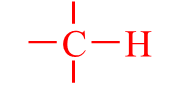 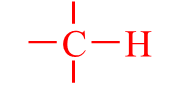 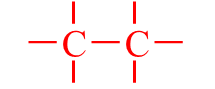 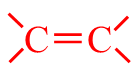 ＝E(       )+E(H－H)－2E(      )－E(      )
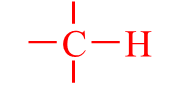 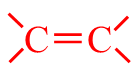 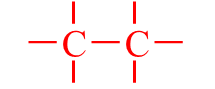 ΔH2
① C2H4(g) + H2(g)        C2H6(g)
② C3H6(g) + H2(g)        C3H8(g)
CH3CH＝CH2                CH3CH2CH3
ΔH2＝6E(      )+E(       )+E(       )+E(H－H)－8E(      )－2E(      )
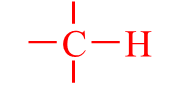 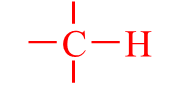 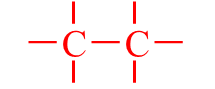 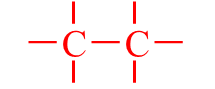 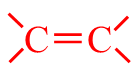 ＝E(       )+E(H－H)－2E(      )－E(      )
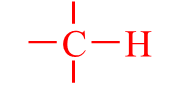 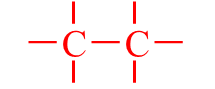 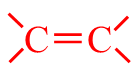 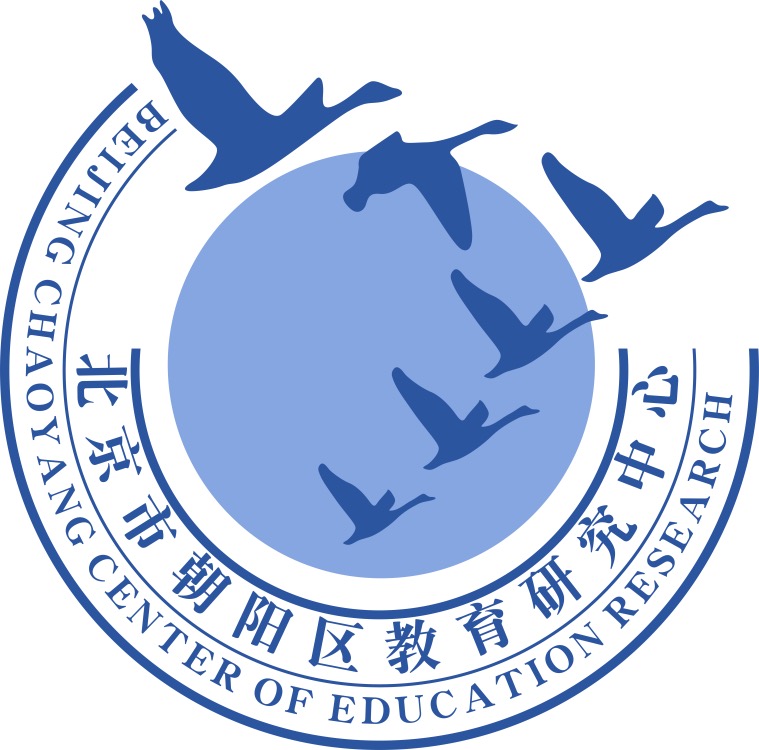 谢谢您的观看
北京市朝阳区教育研究中心  制作